Erica
Ingram,
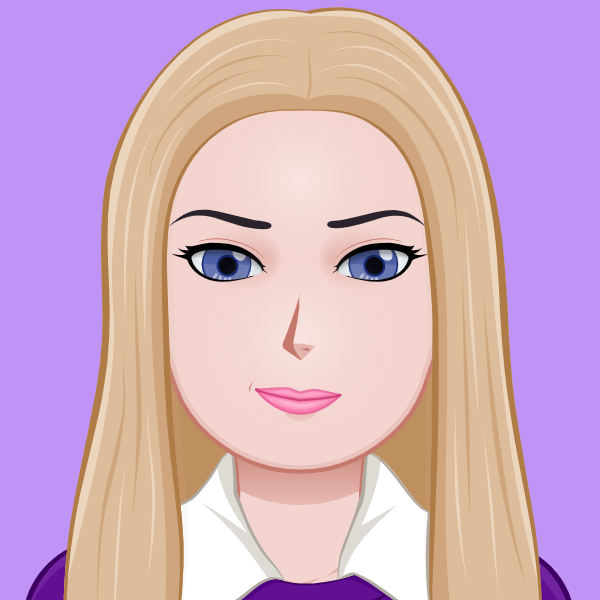 software
engineer
[Speaker Notes: Hello there, my name's Erica Ingram, and I am an experienced software engineer seeking a remote or hybrid position with new challenges, more responsibilities, and new things to learn.  Since my background is pretty non-traditional, I'm here to tell you a little bit about me and how we can connect if you like what you see.]
Entrepreneurship
Automated workflow with VB & MySQL, integrating with full Office suite, Publisher, OneNote, Acrobat, & Paypal, among others. 
Used text-analyzing software on over 10,000 transcript pages to produce autocorrect entries in Word to improve typing speed and accuracy, then used VBA to automate creation of those entries regarding proper names and nouns 
Completely unique features such as authority hyperlinking & tables of authority for free with every transcript via VBA automation & SQL 
Developed & maintained company site using HTML, CSS, & JavaScript
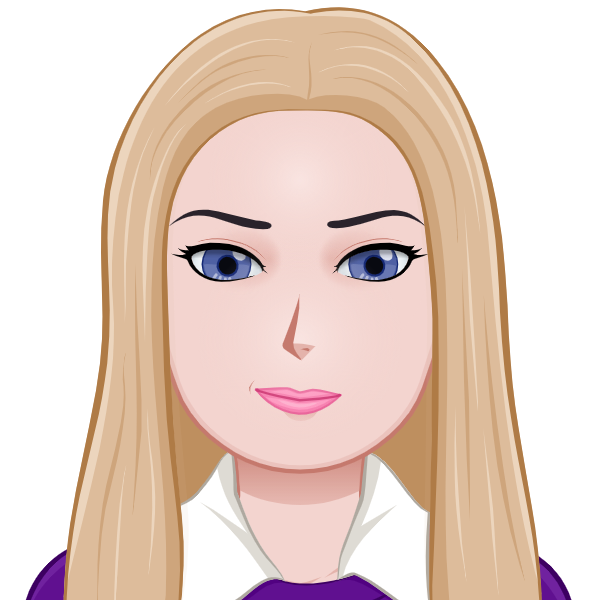 3
[Speaker Notes: I did not become a software engineer via the traditional college route.  

For 13 years, I owned and operated a court transcription business remotely.  I did not have a lot of capital, so I needed to do a lot of the labor myself, and that included a website and also eventually software to help me focus more on that work rather than on the unpaid administrative tasks that are required in such a business. 

So I learned to code.  I built my own website and over several years my own transcript management software. Since I was already incredibly familiar with Microsoft office from being a transcriber, I wrote this software with visual basic in the office IDE.  

My company's transcripts were truly unique and had features that no other company’s did. The software integrated with Word, Excel, Publisher, Outlook, Express Scribe, FTR Player, Acrobat, Wunderlist, and Paypal, among others. I built a speech recognition engine using batch files and PocketSphinx, and then integrated that engine into an Access database. I cleaned up and automated feeding all the data (audio and transcripts) so it could learn. 

Clients often struggled with researching & later referencing cases and rules mentioned in hearings. This manual research process takes considerable time and effort, especially when you are not familiar with how the legal system works.  I automated this research process by creating a system that identifies, formats, and hyperlinks citations and generates a table of authorities using VB and the CourtListener API. It categorized each citation into one of three types of references.  My innovative solution improved efficiency for and saved valuable time and effort for clients, up to dozens of hours for each client.

Truly, I loved doing all that so much that, when I found Lambda, I knew what I needed to do. I love building things and solving problems, so of course at that point I wanted to do it full-time and permanently.]
About Lambda School
Code review & 1:1s for every student on team twice per week 
Hosted two stand-up meetings with six to seven students weekly 
Presentations to facilitate students' growth during stand-ups 
Mentored & provided feedback to students on improvement areas
4
[Speaker Notes: In 2019, I attended lambda school, now called Bloomtech, which is a vocational academy that offered a nine-month full stack web development program, and I graduated in July 2020.  The program taught me a JavaScript-Node-PostgreSQL-React stack.  While in school, I operated my business for 20 to 30 hours and went to school over 40 hours a week.  I also served as a tech lead for the school for six of those nine months, where my team consisted of seven plus students.

I am a lifelong learner, so ever since I left school, I’ve read and studied one tech book every couple weeks, spending around 10 to 30 hours a week on professional development, and now use AI to help me read, consume, and learn more material than ever.]
About Clearcover
Investigate issues, fix bugs & participate in on-call rotation
Design, diagram, test, code, & deploy in Kotlin,  Kafka, NodeJS & TypeScript, Docker, Kubernetes,  JUnit, Jest, & Kotest under Agile
Pair program & review team members' pull requests 
Assist in onboarding new or inexperienced team members 
Use relational databases & third-party monitoring services to  investigate issues & develop features 
Create monitoring dashboards, graphs, & metrics to diagnose & resolve issues 
Document data flows & development processes & runbooks
5
[Speaker Notes: My first position post-Lambda was remote as a software engineer at Clearcover Insurance, an insurtech based out of Chicago, Illinois. I worked there for about 14 months before I was promoted, and left to join SoFi a couple of months later.  I built features and fixed bugs there on a Kotlin-JavaScript-TypeScript-PostgreSQL-React stack.

One challenge I took on at Clearcover was when they needed a robust welcome email system to engage customers effectively and provide essential information when onboarding. My task was to create the infrastructure for the welcome email system, which would send emails to every customer upon policy purchase.  I developed the entire system, pulling information from Kafka events, incorporating attachments and authentication links. The process involved data transfer through multiple services and rigorous unit testing.  This welcome email system, reaching every single customer, played a pivotal role in enhancing Clearcover's customer onboarding process and communication.]
About SoFi
Design, diagram, test, code & deploy solutions & features in Kotlin, Java, Spring Boot, Hibernate, Kafka, Kubernetes, Docker, JUnit, Mockito, Kraken, Angular, Temporal, Ruby, & PostgreSQL under Agile framework
Pair program & review team members' pull requests 
Use relational databases & third-party monitoring services to investigate issues & develop features, such as Datadog, Apex Group services, various Fiserv services, Plaid API, LaunchDarkly, Braze, Optimizely, & Sonarqube & participate in on-call rotation
Document data flows & development processes & runbooks
6
[Speaker Notes: SoFi is a fintech providing banking, credit card, invest, loans, and other related services through their tech platform.  At SoFi, I worked on several teams, first supporting their financial insight product, then their credit card product, and lastly their invest product.  I worked on a Kotlin-Java-PostgreSQL-React stack and also a couple Ruby and Angular services.

A product I worked on at SoFi had initially prioritized its launch over optimization, resulting in numerous duplicative and suboptimal API calls within the system. These issues adversely affected the speed and efficiency of customer interactions with this product. My task was to optimize the product cycle, identify inefficiencies, and propose a solution to enhance the customer experience while reducing waste.  I began by thoroughly documenting and diagramming various aspects of the system that lacked proper documentation.  I conducted a detailed analysis to pinpoint duplicative and suboptimal API calls.  This analysis included quantifying the financial and time costs associated with these inefficiencies.  To make a compelling case for optimization, I calculated potential savings for both customers and our organization.  With a solid plan in place, I executed the optimization strategy.  Through my efforts, I successfully identified and resolved the duplicative and suboptimal API calls, significantly improving the product's performance.  Customers experienced enhanced speed and efficiency when using related services, leading to increased satisfaction.  Additionally, our organization benefited from cost savings and improved resource allocation, making the optimization efforts a worthwhile investment.  This optimization initiative not only resolved technical inefficiencies but also contributed to a better customer experience and more efficient resource utilization.]
RECOMMENDATIONS
Mike Ottinger, Senior Software Engineering Manager, SoFi“Erica’s enthusiasm for engineering and her amazing commitment to professional growth are truly commendable. She possesses an eagerness to learn and a positive attitude that energizes those around her.”
Suhas Shetty, Senior Engineering Manager, SoFi“I managed Erica as part of SoFi Financial insights team. Erica is great at running after problems and ensuring that things get done, irrespective of the breadth/depth of the task. Erica is good at communicating blockers and demonstrates ownership of the tasks she has picked up.”
Animesh Podar, Senior Staff Software Engineer, SoFi“Her positive attitude and relentless drive have been instrumental in our team's success.  One of the most admirable qualities of Erica is her openness to feedback. She consistently demonstrates a keenness to learn and grow, embracing every opportunity to refine her skills and knowledge. Her approach to problem-solving is proactive; she never hesitates to ask insightful questions that often lead to meaningful discussions and solutions. Her ability to collaborate effectively with others, coupled with her genuine desire to contribute to the team's success, makes her an invaluable asset to any organization.”
Saravanan Kuppuswamy, Senior Staff Software Engineer, SoFi“Erica's willingness to embrace new challenges, even in uncharted territories, is a testament to her growth mindset. She never hesitates to step out of her comfort zone, a quality that propels the team forward.  As a team player, Erica is always ready to lend a hand to her colleagues…Her coding skills are top-notch, complemented by a keen focus on testing, code quality, and foresight in anticipating future requirements and enhancements.”
7
[Speaker Notes: I've received some recs on LinkedIn, two of them from former SoFi colleagues who worked with me side by side every day, and another two from direct managers at SoFi.   They speak to my soft skills, and I’ve listed here some examples, but I highly recommend you visit my LinkedIn recommendations and see what they had to say about me in full.]
CONTACT
ME
Phone:  206 478 5028
Email:  ericaingramai at gmail dot com
Portfolio:  http://www.ericaingram.com
LinkedIn:  https://www.linkedin.com/in/aquocotrans
GitHub:  https://www.github.com/evoingram
Resume Markdown:  https://gist.github.com/evoingram/3f73c92881179f4abcb4e9ee7c13a82f
Resume PDF:  https://www.aquoco.co/Erica_Ingram_Resume.pdf
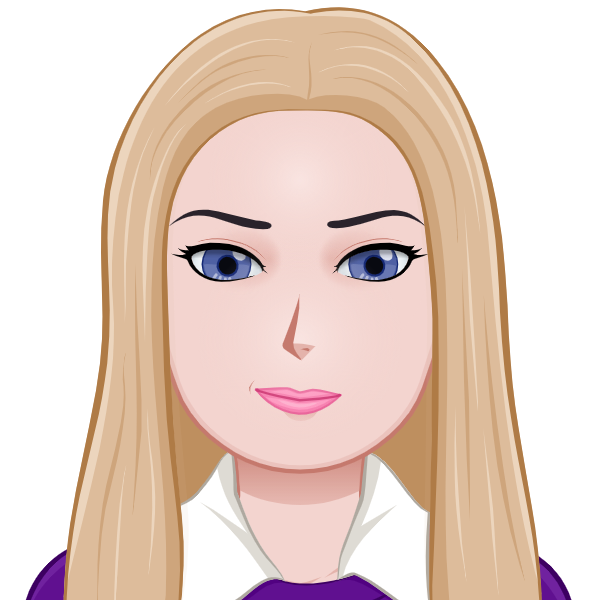 8
[Speaker Notes: I'm a high-performing team player.  I learn quickly, and get results.  As you can tell from this video, I will always bring my A game, and will take my resourcefulness, discipline, empathy, respect, problem-solving ability, teamwork, and grit with me wherever I land. If you have something you think I'd be a great fit for, you can contact me in the ways you see here, which are all provided on my portfolio below this video.  Thanks for watching and have a great day.]